Парк Дракино
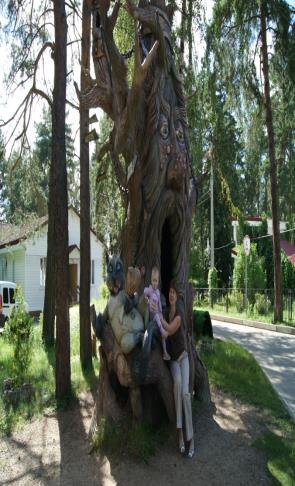 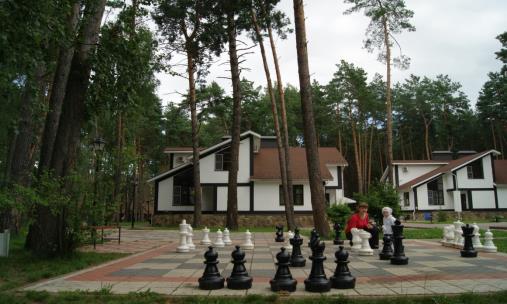